Not on campus, no problem: Distance librarians round table
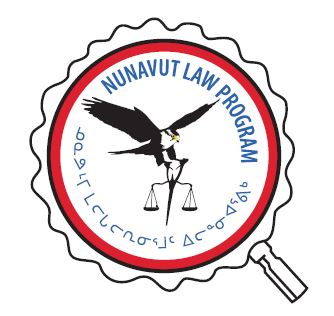 Moderator: Carol Gordon, UVic
Serena Ableson, College of Law USask; Camosun College
Will Meredith, RRU
Jessica Mussell, UVic
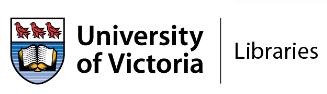 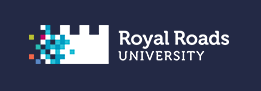 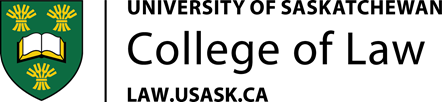 Provide a brief history of how your library got involved in distance education
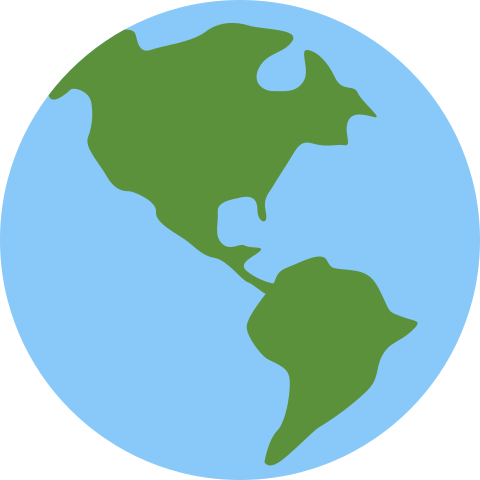 By Twitter, CC BY 4.0, https://commons.wikimedia.org/w/index.php?curid=59972852
What is the typical online student?
How do you support students and programs? What services are you currently offering?
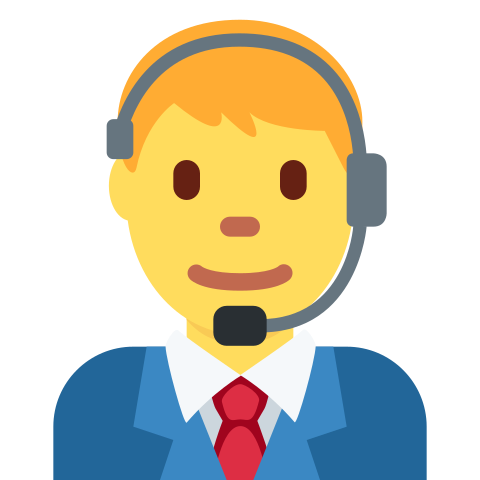 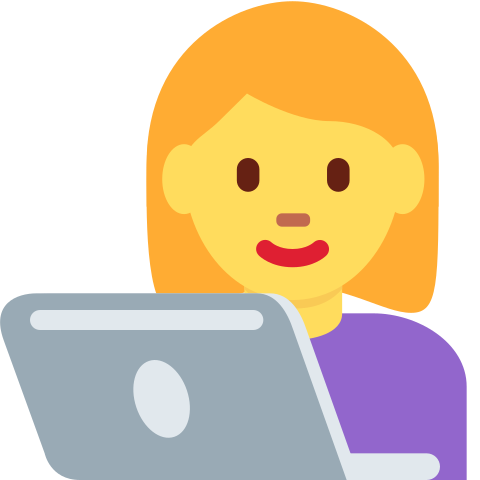 By Twitter, CC BY 4.0, https://commons.wikimedia.org/w/index.php?curid=59973868 			By Twitter, CC BY 4.0, https://commons.wikimedia.org/w/index.php?curid=59974718
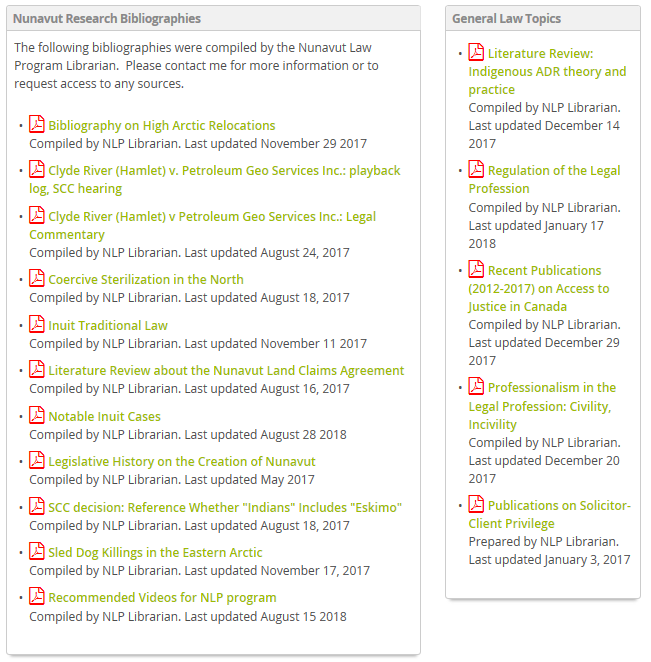 Library services for the Nunavut Law Program
Completed many research projects for Law Faculty: Inuit traditional law, Nunavut court cases, and northern history topics
How do you engage, market, or communicate your services to clients?
Do you have any stories or “lessons learned” around serving this population?
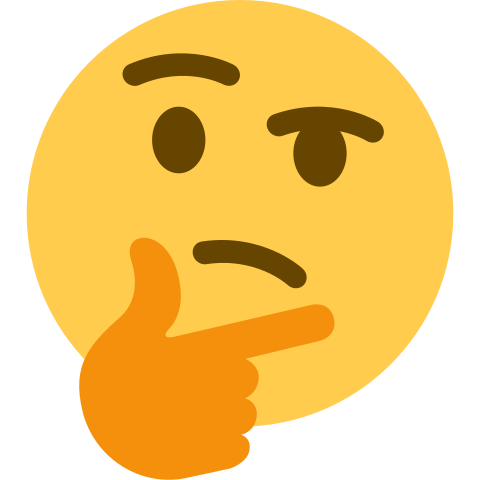 By Twitter, CC BY 4.0, https://commons.wikimedia.org/w/index.php?curid=59972094
Sometimes you need to get creative….
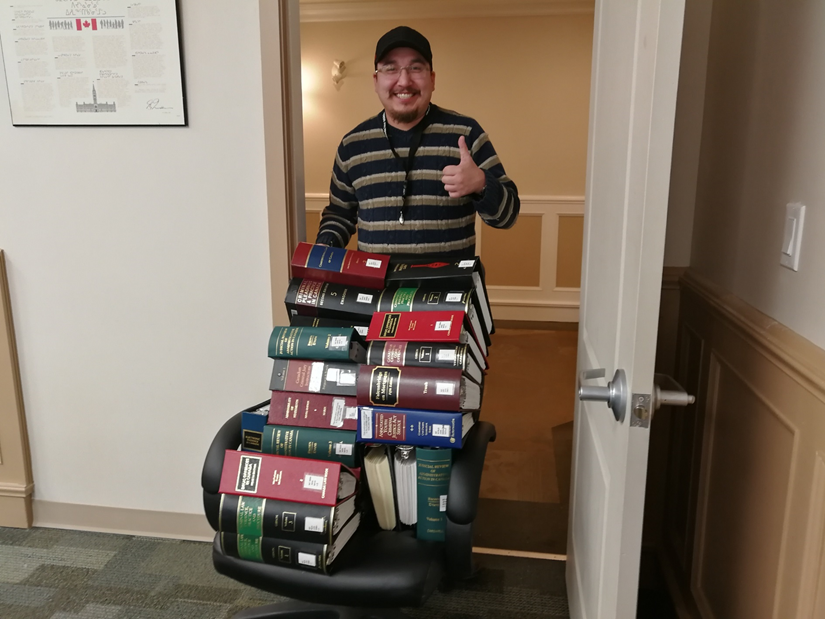 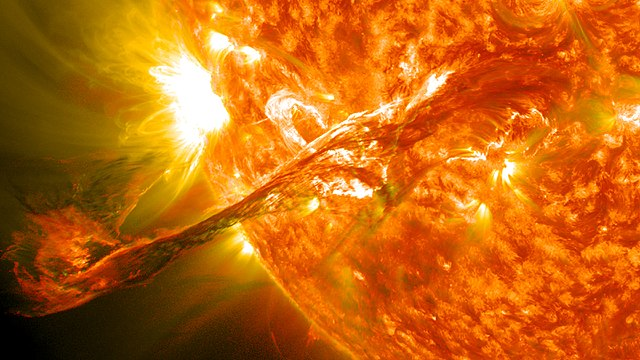 By Wikipedia, Goddard Space Flight Center, CC BY 2.0, https://en.wikipedia.org/wiki/Solar_flare#/media/File:Magnificent_CME_Erupts_on_the_Sun_-_August_31.jpg
Photo credit: Serena Ableson
Thank-you!
Moderator: Carol Gordon, UVic: cjgordon@uvic.ca

Panel:
Serena Ableson, College of Law USask; Camosun College serena.ableson@usask.ca 
Will Meredith, RRU: will.meredith@royalroads.ca 
Jessica Mussell, UVic: jmussell@uvic.ca 


Resources: 
Journal of Library & Information Services in Distance Learning (Taylor & Francis)
Conference: Distance Library Services Conference (biennial, recently cancelled) 
CLA, Guidelines for Library Support of Distance and Distributed Learning in Canada: http://cla.ca/cla-at-work/position-statements (Revised November 2000)
ACRL Standards for Distance Learning Library Services: http://www.ala.org/acrl/standards/guidelinesdistancelearning (Revised June 2016)








By Twitter, CC BY 4.0, https://commons.wikimedia.org/w/index.php?curid=59973758